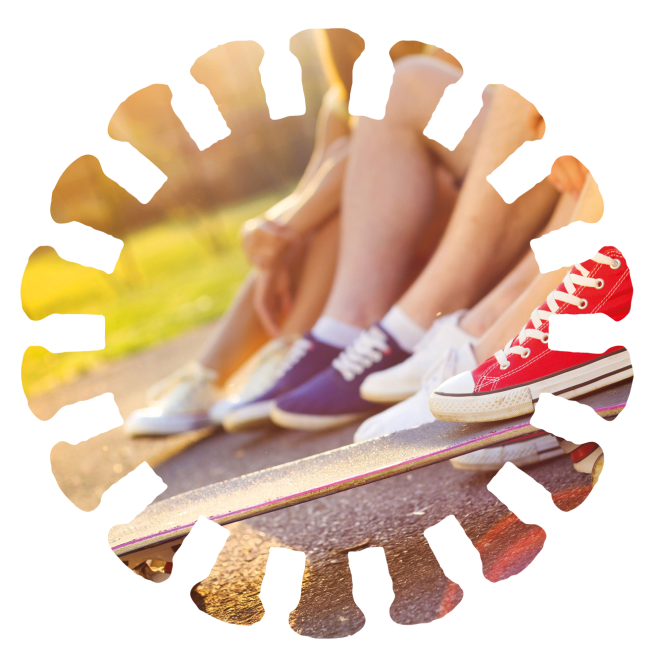 Posem-hi nom
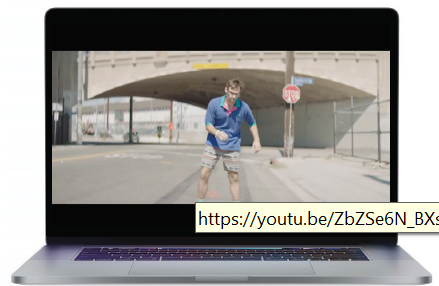 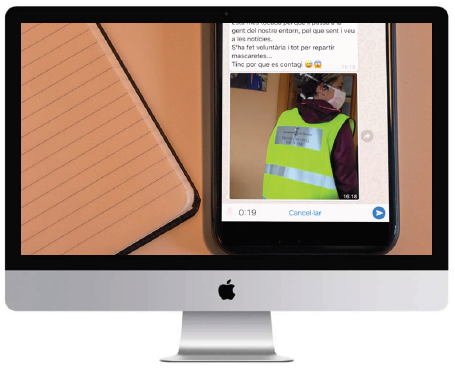 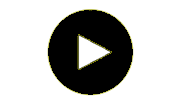 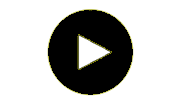 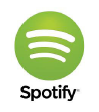 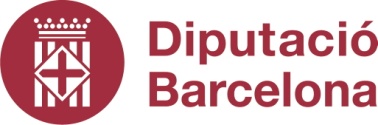 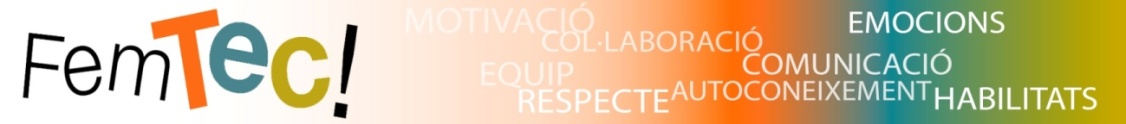